Resultado do 2º Questionário de Avaliação do período de atividades não presenciais
Questionário aplicado no período de 25/11 até 30/11;

Foram avaliadas  47 disciplinas.
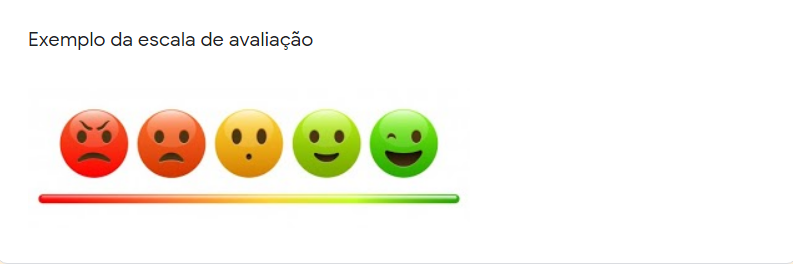 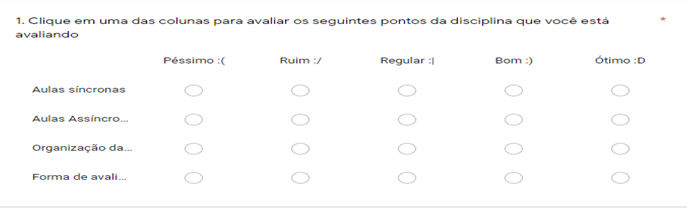 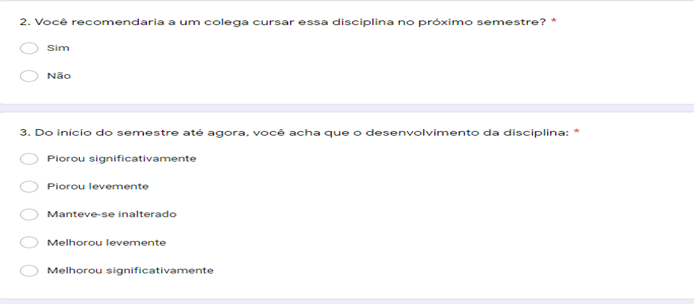 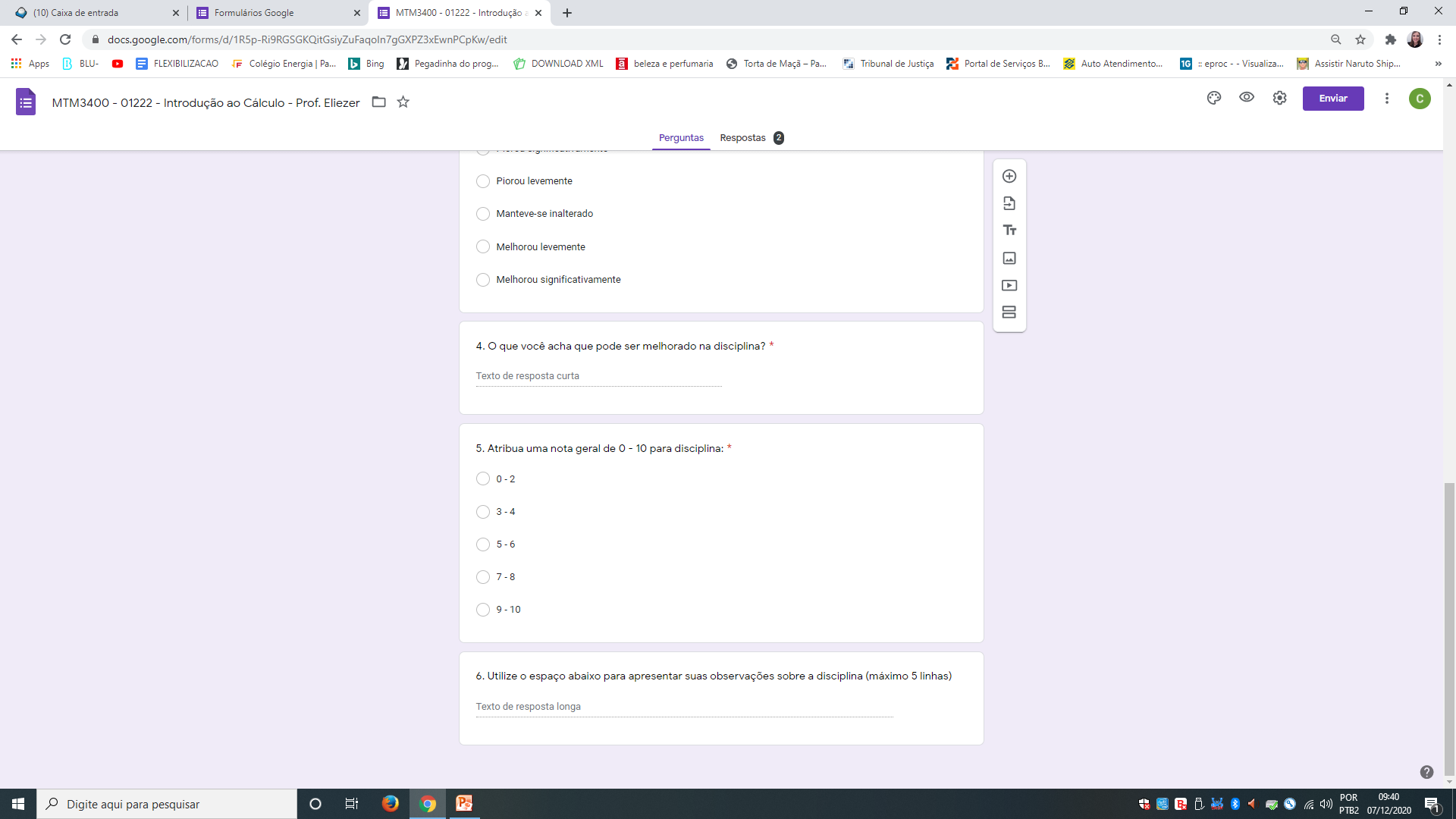 O que poderia ser melhorado na disciplina?

Mais listas de exercícios; 
A disciplina é um pouco corrida, e também seria melhor mais videoaulas assíncronas;
Não pode ter dois professores;
Aulas síncronas com opção de microfone para os alunos.
Acho que poderia ter menos atividade para entrega.
Mais aulas síncronas; 

A professora tende a se empolgar nas aulas síncronas, e acaba se estendendo no tempo da aula, terminando sempre após às 12h. Assim, seria melhor se a aula terminasse até às 11h50min.

Ter mais vídeo aulas autorais e mais tempo de prova

O professor optou por não nos dar a disciplina, e sim indicar videos no youtube com o conteúdo. O que é ótimo, pois os professores das faculdades que ele indica são muito bons. Mas qual o papel dele nessa disciplina? indicar videos?
Observações sobre a disciplina:

Em todo o semestre tivemos apenas UMA aula síncrona e NENHUMA assíncrona. O professor criou um grupo no whats e de lá pede que façamos os trabalhos praticamente quinzenais, nada mais. Nunca explicou como fazer os programas ou como programar. Como tenho noções básicas não fui tão prejudicado, mas pra quem nunca viu programação essa matéria foi um completo desastre.
 
Avaliações múltiplas e demasiadamente extensas; a P1 durou 8h e a P2, 4h. Prova oral descabidamente inserida num programa já bastante longo.
Excelente material próprio e prazos muito bem definidos e organizados.

Dei nota regular para as aulas assíncronas por sua inexistência, com nosso estudo ocorrendo por leitura do material dado. Antes tínhamos aulas apenas para tirarmos dúvidas, agora elas estão focadas mais em nos explicar o conteúdo da semana, o que vejo como algo bom.

Acho que gostaria de ter mais encontros síncronos para trocar ideias com os outros colegas.
Foi encaminhada carta aos professores, informando as principais reclamações dos estudantes e o Colegiado e o NDE solicitaram que os professores observem os encaminhamentos da carta nas disciplinas oferecidas no próximo semestre.